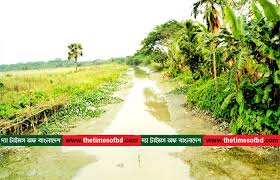 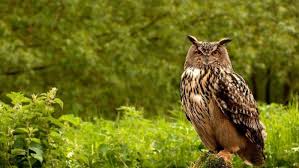 সময়ঃ ০২মিনিট
স্বাগতম
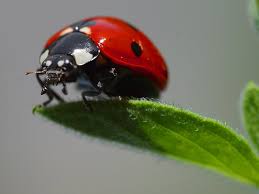 ক্লিক করুন
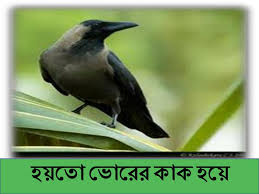 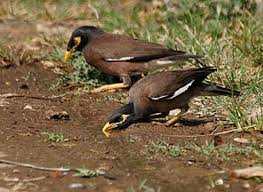 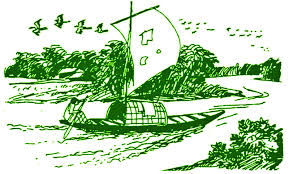 সময়ঃ ০২মিনিট
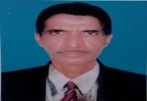 মোহাঃ রবিউল ইসলাম (সিনিয়র শিক্ষক) 
ধলসা পয়ারী হযরত ওমর ফারুক দাখিল মাদরাসা, খয়েরপুর,মিরপুর, কুষ্টিয়া,বাংলাদেশ।
শ্রেণিঃঅষ্টম।  
বিষয়ঃ সাহিত্য কনিকা
বিশেষ পাঠঃ আবার আসিব ফিরে
মোট শিক্ষার্থীঃ ৪৭ জন
উপস্থিত শিক্ষার্থীঃ ৪৩ জন 
সময়ঃ ৫০মিনিট
ক্লিক করুন
সময়ঃ ০১মিনিট
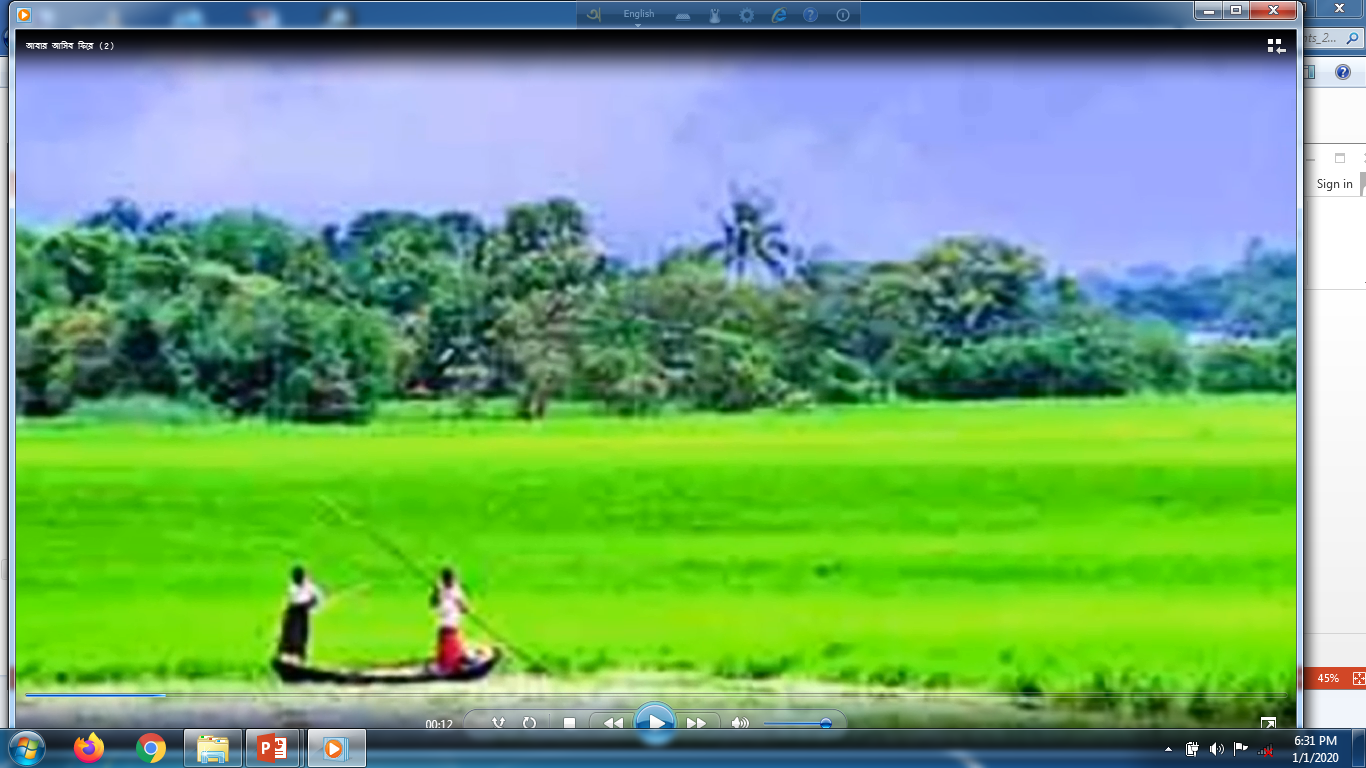 ক্লিক করুন
উপর্যুক্ত ছবিতে কী কী দেখতে পারছো?
সময়ঃ ০1মিনিট
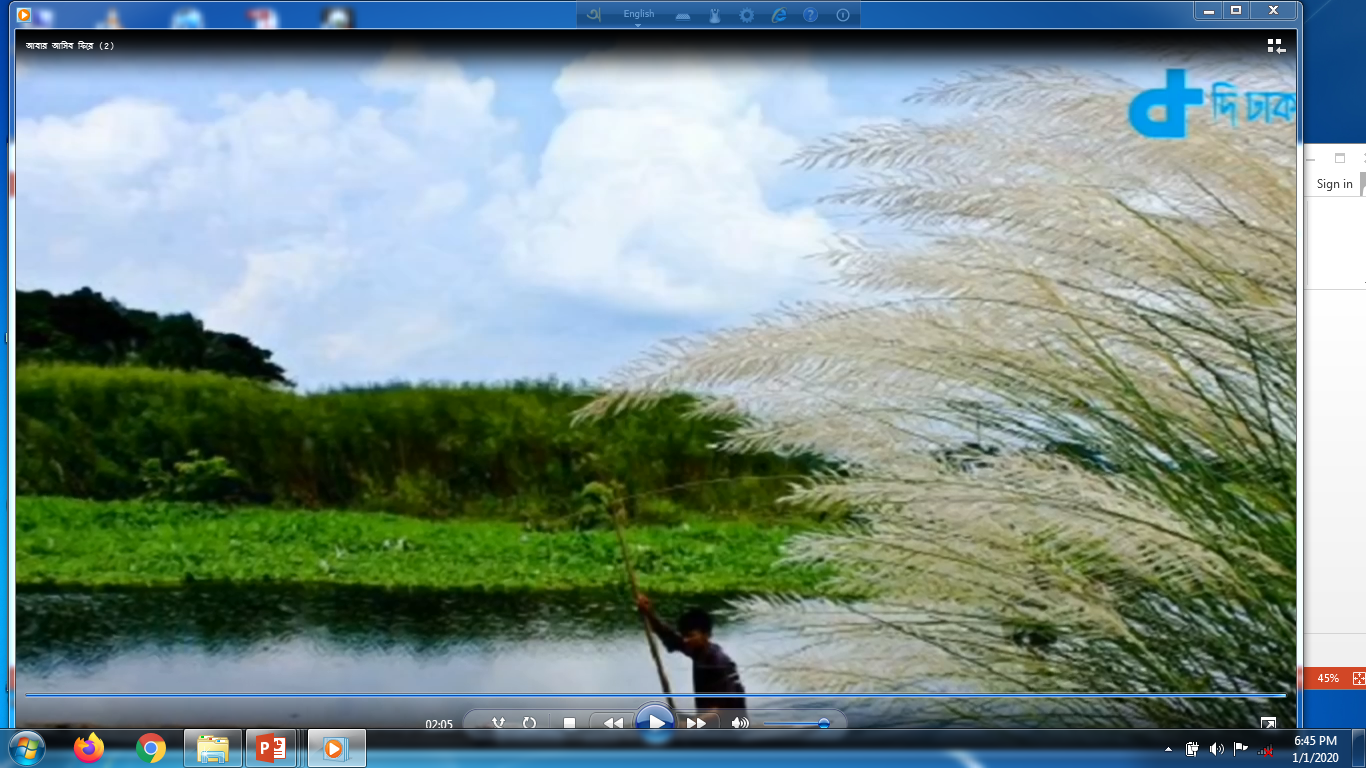 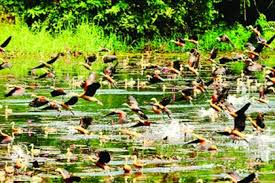 ক্লিক করুন
উপর্যুক্ত ছবিতে কী কী দেখতে পারছো?
সময়ঃ ০১মিনিট
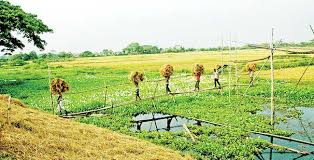 ক্লিক করুন
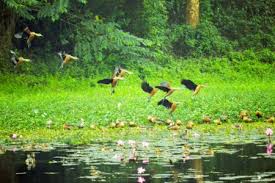 উপর্যুক্ত ছবিতে কী কী দেখতে পারছো?
সময়ঃ ০১মিনিট
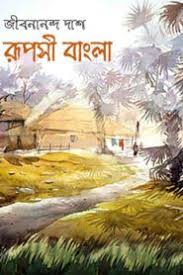 ক্লিক  
     করুন
উপর্যুক্ত ছবিতে কী কী দেখতে পারছো?
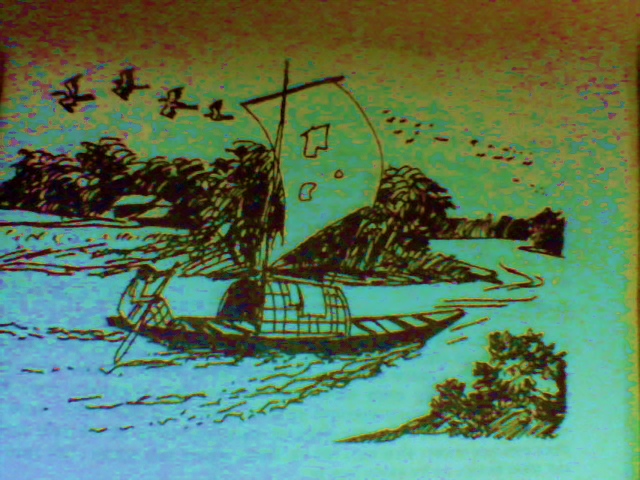 সময়ঃ ০১মিনিট
ক্লিক  
     করুন
উপর্যুক্ত ছবিতে কী কী দেখতে পারছো?
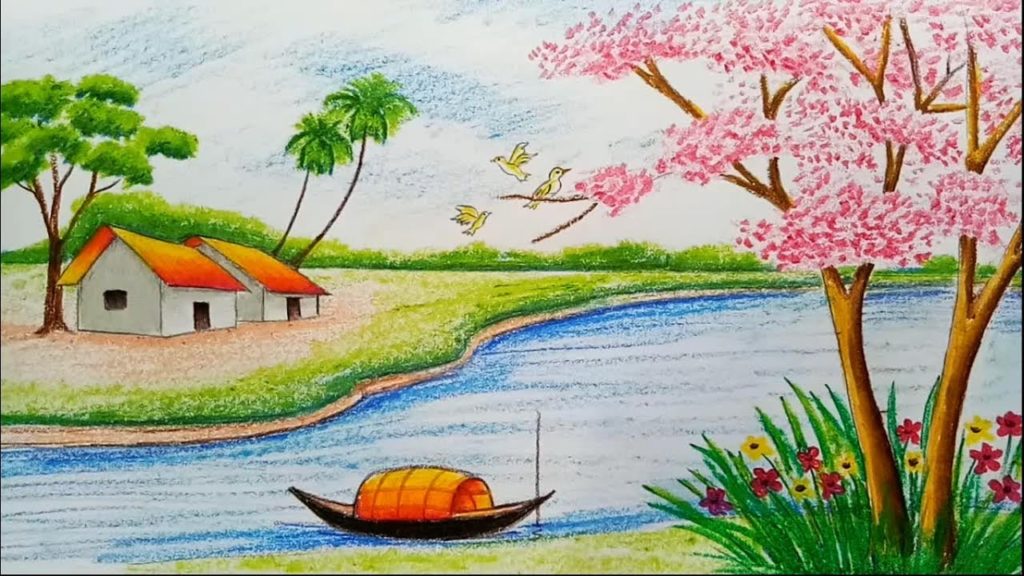 আবার আসিব ফিরে
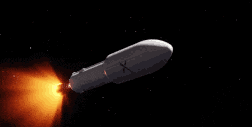 বলতো আজকে আমাদের পাঠ্যবিষয় কী হতে পারে ?
সময়ঃ ০২মিনিট
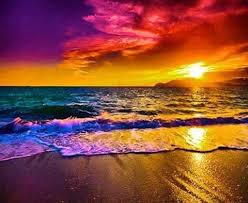 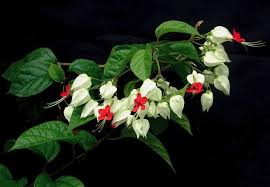 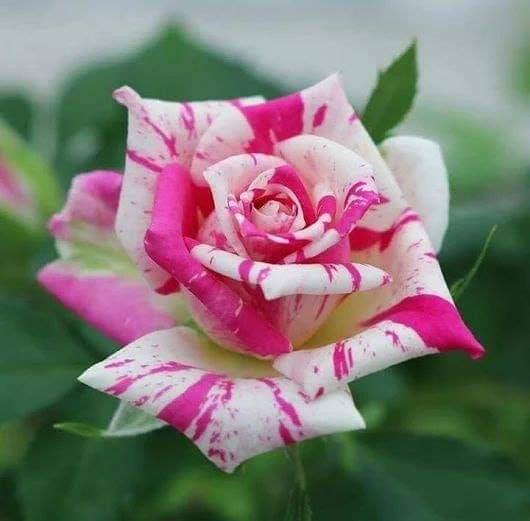 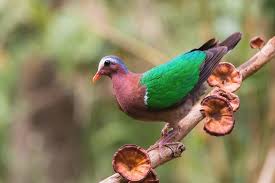 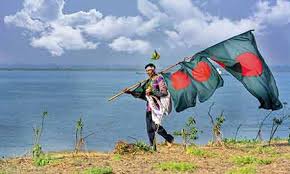 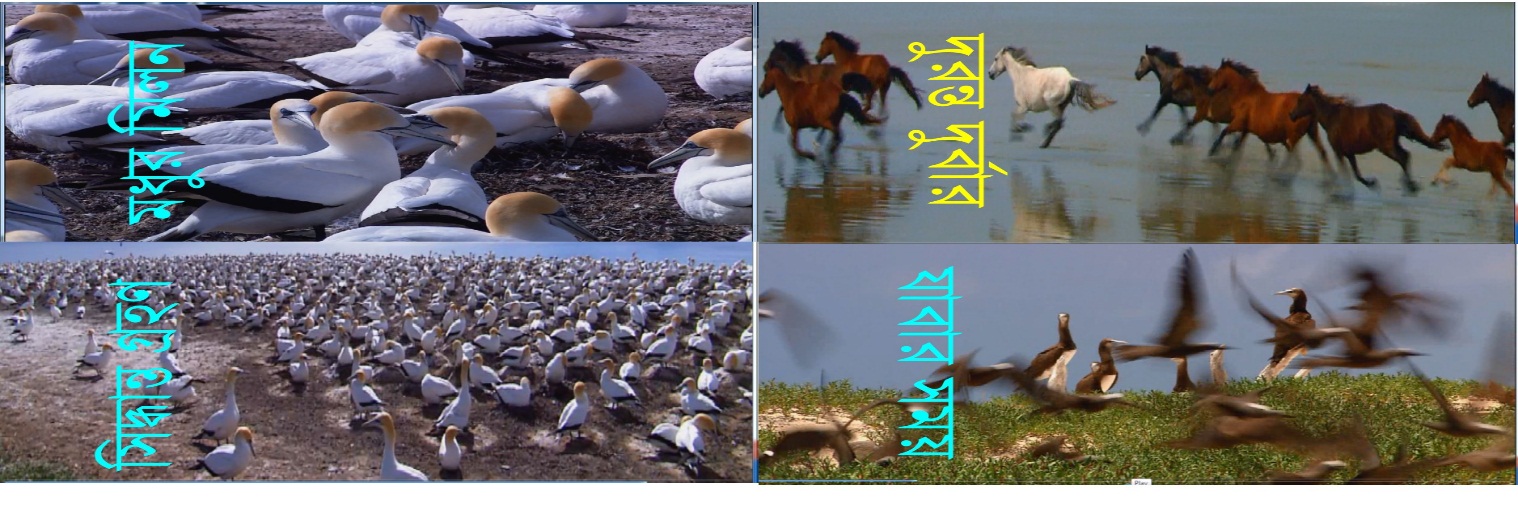 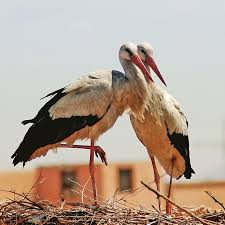 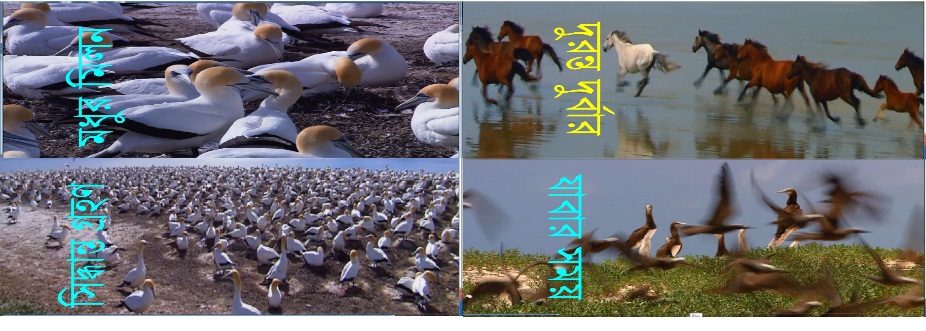 ক্লিক করুন
সময়ঃ ০০মিনিট
শিখনফলঃ 
           প্রত্যাশা করা যাচ্ছে যে এ পাঠ শেষে শিক্ষার্থীরা …
1। কবি পরিচিতি বলতে পারবে।
২। শুদ্ধ উচ্চারণে কবিতাটি আবৃত্তি করতে  পারবে।
৩। অপরিচিতি শব্দের অর্থ বলতে পারবে।
ক্লিক করুন
সময়ঃ ০৪মিনিট
ক্লিক করুন
সময়ঃ ০২মিনিট
একক কাজঃ
১.  “আবার আসিবে ফিরে” কবিতার কবির নাম কী?
২. কবি কোথায় জন্মগ্রহণ করেন?
৩.কবি কীভাবে মারা যান ?
ক্লিক করুন
সময়ঃ ০৮মিনিট
শিক্ষার্থীদের কাজঃ
শিক্ষকের কাজঃ
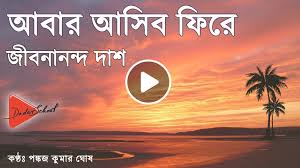 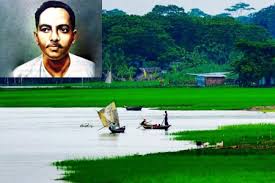 ক্লিক করুন
সরব পাঠ
আদর্শ পাঠ
সময়ঃ ০৩মিনিট
একক কাজঃ (শিক্ষার্থীদের বোর্ড ব্যবহার)
১. কে আবার আসিবে ফিরে ধানসিঁড়িটির তীরে  এই বাংলায়?
২. কে উড়িতেছে সন্ধ্যার বাতাসে?
৩. লক্ষ্ণীপেঁচা কোথায় ডাকিতেছে?
ক্লিক করুন
সময়ঃ ০৩মিনিট
শব্দার্থঃ
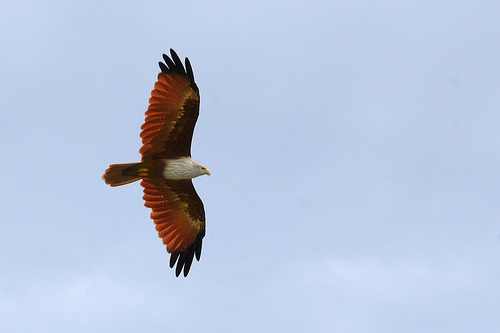 এক ধরনের সাদা চিল
শঙ্খচিল
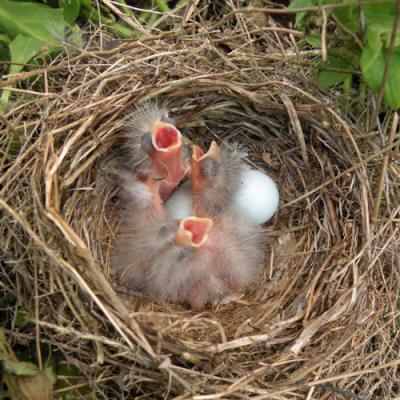 নীড়
পাখির বাসা
ক্লিক    
     করুন
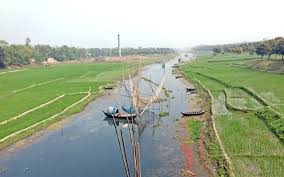 একটি নদীর নাম
ধানসিঁড়ি
সময়ঃ ০৩মিনিট
শব্দার্থঃ
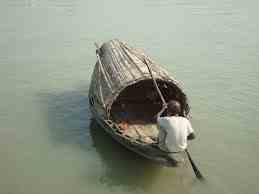 ছোট নৌকা
ডিঙ্গা
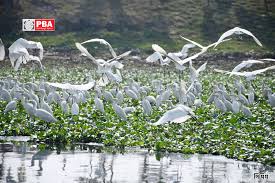 ধবল
ক্লিক   
  করুন
সাদা
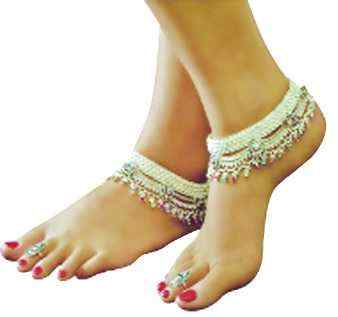 নুপুর, পায়ের অলংকার
ঘুঙুর
সময়ঃ ০২মিনিট
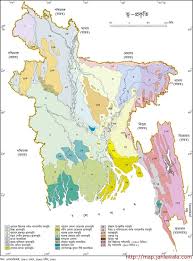 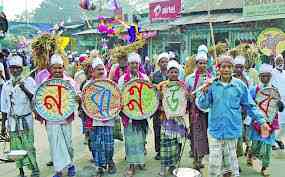 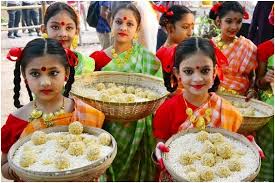 নবান্ন
নতুন ধানকাটার পর আমাদের দেশে এ উৎসব হয়। এ উৎসবে দুধ, গুড়, নারকেলের সঙ্গে মিশিয়ে নতুন আতপ চালের ভাত খাওয়া হয়।
ক্লিক    
 করুন
সময়ঃ ০২মিনিট
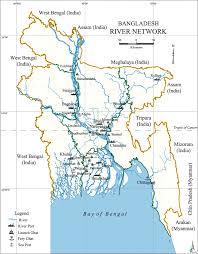 কার্তিকের নবান্নের দেশে
কবি নিজ জন্মভূমি বাংলাদেশকে নবান্নের দেশ বলেছেন।নবান্ন অর্থ নতুন ভাত। কার্তিক মাসে ঘরে নতুন ধান তুলে কৃষকেরা নবান্ন উৎসবে মেতে ওঠে।
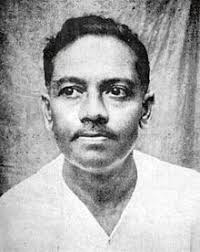 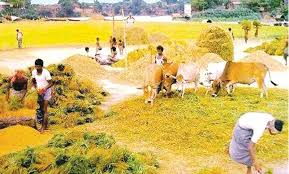 ক্লিক
 করুন
সময়ঃ ০২মিনিট
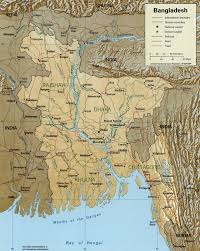 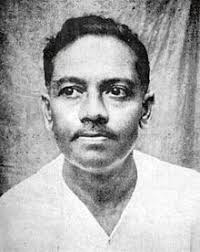 জলাঙ্গী
কবি এখানে নদীকে জলাঙ্গী (অর্থাৎ জল যার অঙ্গে) নামে অভিহিত করেছেন।
নদীমাতৃক বাংলাদেশকে কবি জলাঙ্গীর ঢেঊয়ে ভেজে বাংলা বলেছেন
ক্লিক
 করুন
সময়ঃ ০২মিনিট
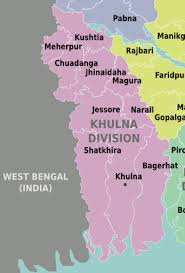 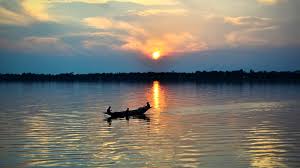 খুলনা শহরের পাশ দিয়ে প্রবাহিত একটি নদীর নাম।
রূপসা
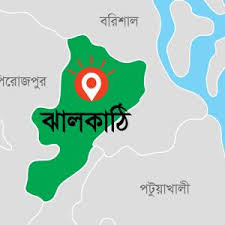 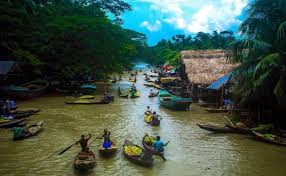 এ নামে ঝালকাঠি জেলায়ও একটি ছোট নদী আছে।
রূপসা
ক্লিক   
 করুন
সময়ঃ ০৩মিনিট
মূল্যায়ন ও ফলাবর্তন
ক্লিক করুন
সময়ঃ ০২মিনিট
ক্লিক   
  করুন
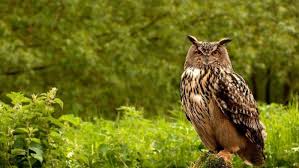 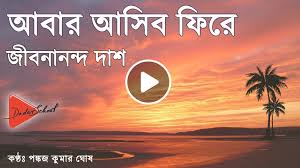 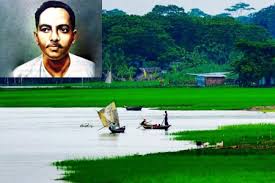 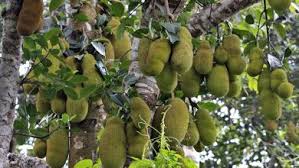 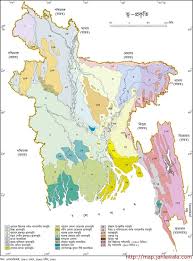 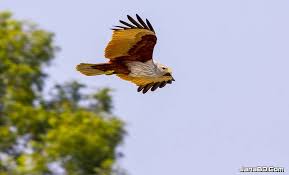 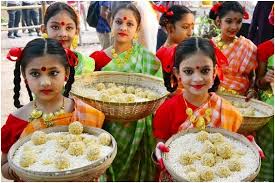 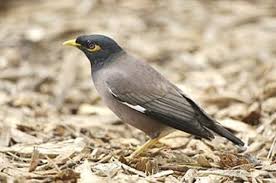 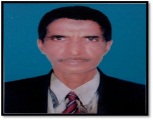 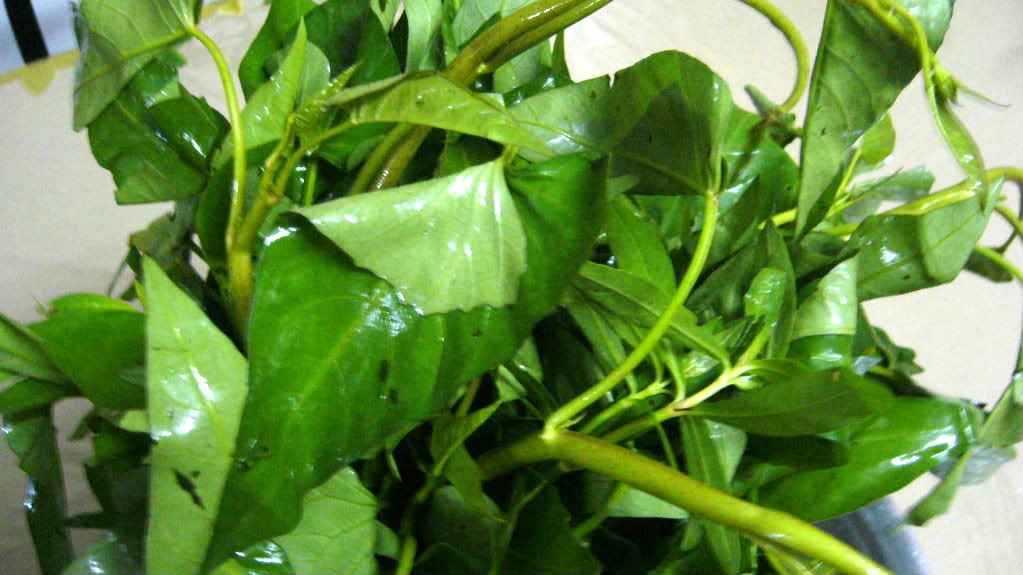 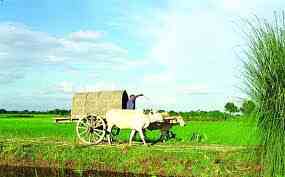 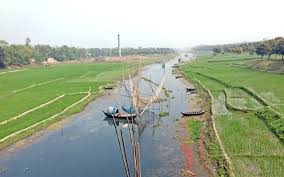 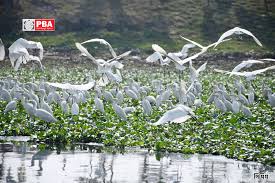 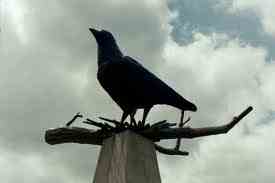 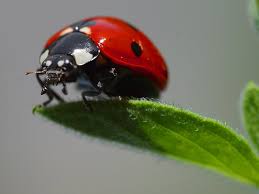 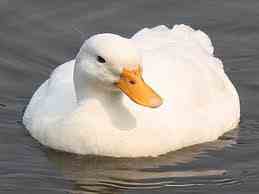 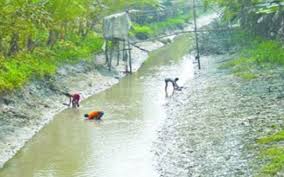 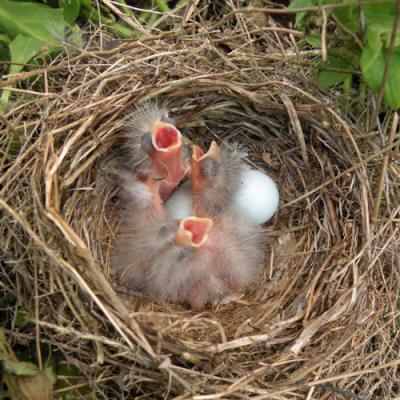 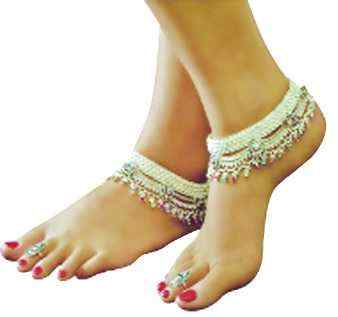 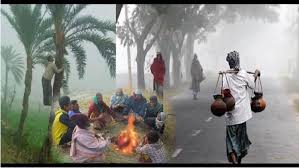 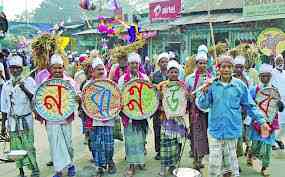 সময়ঃ ০২মিনিট
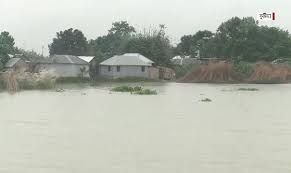 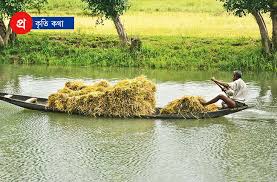 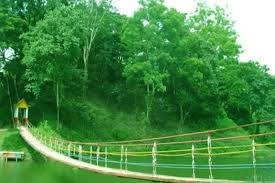 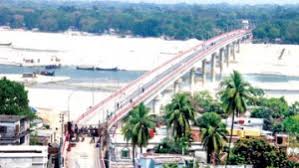 বাড়ির কাজঃ
১. শব্দার্থ ও টীকা লেখঃ ক. নবান্ন , খ. কার্তিকের নবান্নের দেশ, গ. জলাঙ্গী, ঘ. রূপসা
ক্লিক করুন
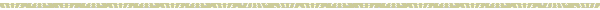 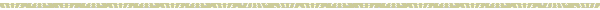 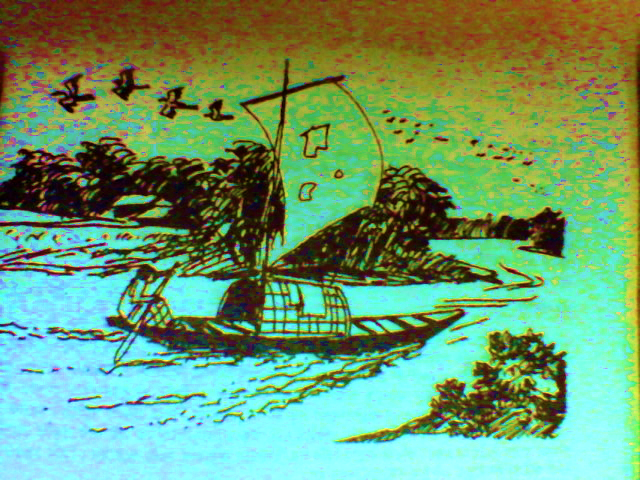 আবার আসিব ফিরে
সময়ঃ ০১মিনিট
সবাইকে ধন্যবাদ
ক্লিক করুন